Η ΠΕΡΙΠΤΩΣΗ ΤΩΝ ΣΥΛΛΟΓΙΚΩΝ 
ΣΗΜΑΤΩΝ ΤΗΣ ΕΕ
Η ΠΕΡΙΠΤΩΣΗ ΤΩΝ ΣΥΛΛΟΓΙΚΩΝ ΣΗΜΑΤΩΝ ΤΗΣ ΕΕ
Το Συλλογικό σήμα της ΕΕ είναι ένας ειδικός τύπος σήματος, το οποίο προσδιορίζεται ως συλλογικό κατά την κατάθεση και είναι ικανό να διακρίνει τα προϊόντα ή τις υπηρεσίες των μελών της δικαιούχου οργάνωσης από εκείνα άλλων επιχειρήσεων (άρθρο 74 ΚΣΕΕ).
Η κυριότητα συλλογικών σημάτων της ΕΕ περιορίζεται (i) στις Οργανώσεις και Ενώσεις κατασκευαστών, παραγωγών, παρεχόντων υπηρεσίες ή εμπόρων, καθώς και (ii) στα Νομικά Πρόσωπα Δημοσίου Δικαίου.
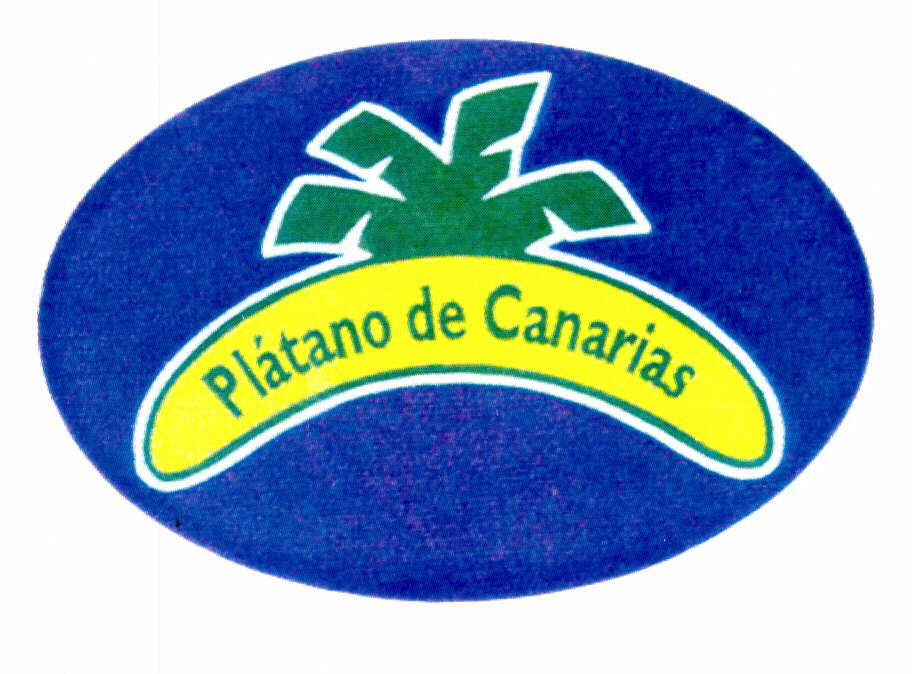 Τα συλλογικά σήματα της ΕΕ παρουσιάζουν ιδιαιτερότητες όσον αφορά τους απόλυτους λόγους απόρριψης και ακυρότητας.
ΣΥΛΛΟΓΙΚΑ ΣΗΜΑΤΑ ΤΗΣ ΕΕ – ΑΠΟΛΥΤΟΙ ΛΟΓΟΙ
Σημεία ή ενδείξεις που δύνανται να χρησιμεύσουν στο εμπόριο για δήλωση της γεωγραφικής προέλευσης των προϊόντων ή των υπηρεσιών μπορούν να αποτελέσουν συλλογικά σήματα της ΕΕ (74 παράγραφος 2 του ΚΣΕΕ).

Κατά συνέπεια, ένα σημείο το οποίο περιγράφει τη γεωγραφική προέλευση των προϊόντων ή των υπηρεσιών (και το οποίο δεν θα γινόταν δεκτό σε περίπτωση που ζητούνταν η καταχώρισή του ως ατομικού ΣΕΕ) δύναται να γίνει δεκτό:
(α)  εάν η αίτηση καταχώρισής του ως συλλογικού σήματος της ΕΕ είναι έγκυρη· 
(β) εάν συμμορφώνεται με τα εχέγγυα του άρθρου 75 παράγραφος 2 ΚΣΕΕ (Δυνατότητα συμμετοχής παραγωγών που πληρούν τις σχετικές προϋποθέσεις)

Η ως άνω εξαίρεση δεν ισχύει για τα σήματα πιστοποίησης της ΕΕ, τα οποία δεν επιτρέπεται να διακρίνουν προϊόντα ή υπηρεσίες πιστοποιούμενα ως προς τη γεωγραφική τους προέλευση!
ΣΥΛΛΟΓΙΚΑ ΣΗΜΑΤΑ ΤΗΣ ΕΕ – ΣΧΕΤΙΚΟΙ ΛΟΓΟΙ
Άρθρο 8 ΚΣΕΕ - Σχετικοί λόγοι απαραδέκτου

1. Κατόπιν ανακοπής του δικαιούχου προγενέστερου σήματος, το αιτούμενο σήμα δεν γίνεται δεκτό για καταχώριση […] (β) εάν, λόγω του ταυτοσήμου του ή της ομοιότητας με το προγενέστερο σήμα και του ταυτοσήμου ή της ομοιότητας των προϊόντων ή υπηρεσιών που προσδιορίζουν τα δύο σήματα, υπάρχει κίνδυνος σύγχυσης του κοινού της εδαφικής περιοχής στην οποία απολαύει προστασίας το προγενέστερο σήμα· ο κίνδυνος σύγχυσης περιλαμβάνει και τον κίνδυνο συσχέτισης με το προγενέστερο σήμα.

Άρθρο 74 ΚΣΕΕ – Συλλογικά σήματα της ΕΕ

2. [...] Το συλλογικό σήμα της ΕΕ δεν επιτρέπει στον δικαιούχο να απαγορεύει στους τρίτους τη χρήση στις συναλλαγές τέτοιων σημείων ή ενδείξεων, εφόσον αυτή η χρήση γίνεται σύμφωνα με τα χρηστά συναλλακτικά ήθη που ισχύουν στη βιομηχανία ή το εμπόριο· ειδικότερα, αυτό το σήμα δεν αντιτάσσεται σε τρίτο που έχει δικαίωμα να χρησιμοποιεί γεωγραφική ονομασία.
ΣΥΛΛΟΓΙΚΑ ΣΗΜΑΤΑ ΤΗΣ ΕΕ – ΣΧΕΤΙΚΟΙ ΛΟΓΟΙ
HELLIM
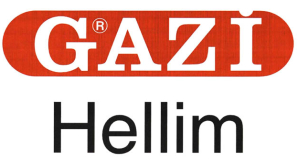 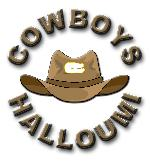 HALLOUMI
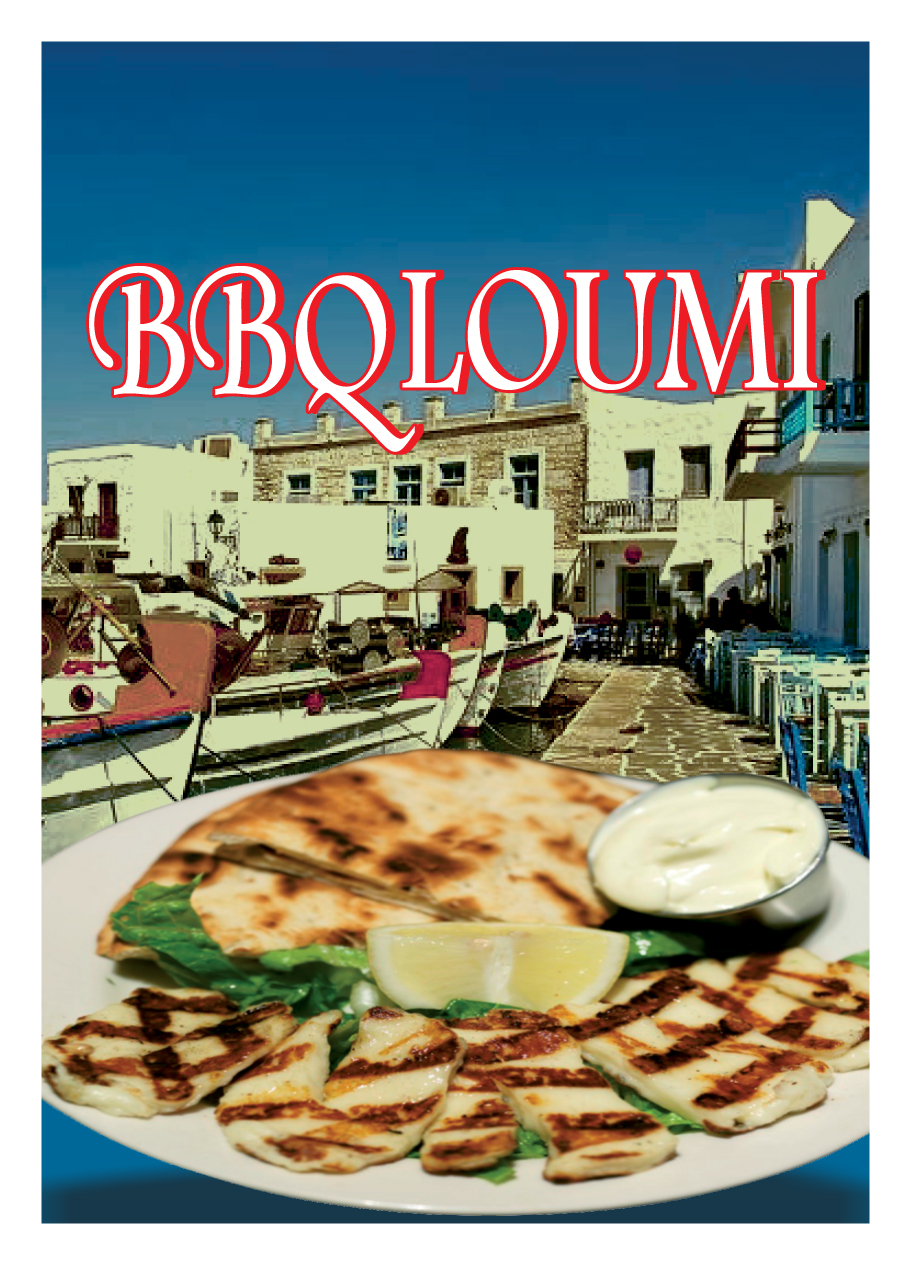 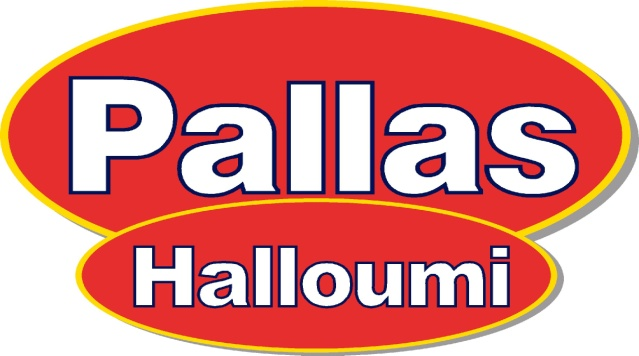 ΟΙ ΓΕΩΓΡΑΦΙΚΕΣ ΕΝΔΕΙΞΕΙΣ ΩΣ ΑΠΟΛΥΤΟΙ ΛΟΓΟΙ ΑΠΑΡΑΔΕΚΤΟΥ Ή ΑΚΥΡΟΤΗΤΑΣ
ΠΡΟΣΤΑΣΙΑ ΓΕΩΓΡΑΦΙΚΩΝ ΕΝΔΕΙΞΕΩΝ
Γεωγραφικές ενδείξεις που απολαύουν προστασίας με βάση το δίκαιο της ΕΕ:
(α) Ορισμένα τρόφιμα και ορισμένα μη εδώδιμα γεωργικά προϊόντα 
(δυνάμει του κανονισμού αριθ. 1151/2012) 
(β) Οίνους και αφρώδεις οίνους 
(δυνάμει του κανονισμού αριθ. 1308/2013)
(γ) Αλκοολούχα ποτά 
(δυνάμει του κανονισμού αριθ. 110/2008)
(δ) Αρωματισμένα αμπελοοινικά προϊόντα 
(δυνάμει του κανονισμού αριθ. 254/2014)
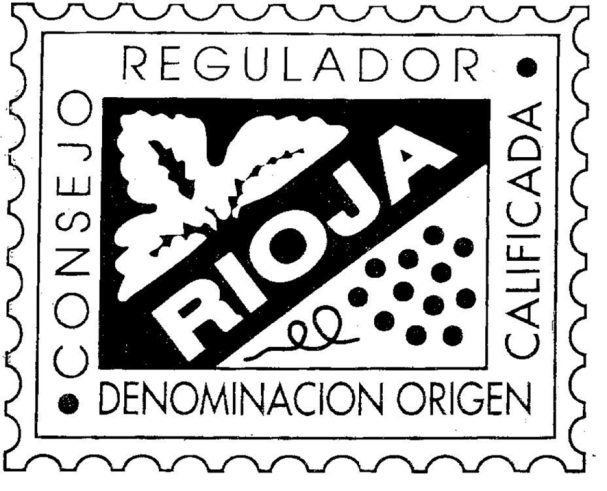 ΟΙ ΓΕΩΓΡΑΦΙΚΕΣ ΕΝΔΕΙΞΕΙΣ ΩΣ ΑΠΟΛΥΤΟΙ ΛΟΓΟΙ
Στο άρθρο 7 παράγραφος 1 στοιχείο ι) του κανονισμού για το σήμα της Ευρωπαϊκής Ένωσης (ΚΣΕΕ) προβλέπεται το απαράδεκτο των σημάτων της Ευρωπαϊκής Ένωσης (ΣΕΕ) που εξαιρούνται από την καταχώριση δυνάμει της εθνικής ή ενωσιακής νομοθεσίας ή διεθνών συμφωνιών στις οποίες η Ένωση ή το οικείο κράτος μέλος είναι συμβαλλόμενο μέρος, όπου προβλέπεται η προστασία των ονομασιών προέλευσης και των γεωγραφικών ενδείξεων.
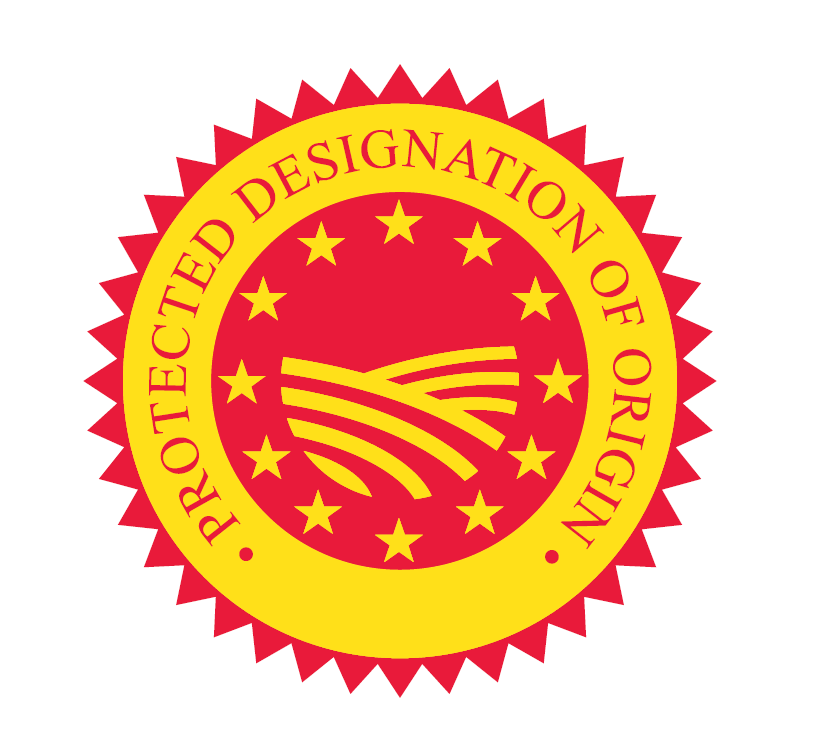 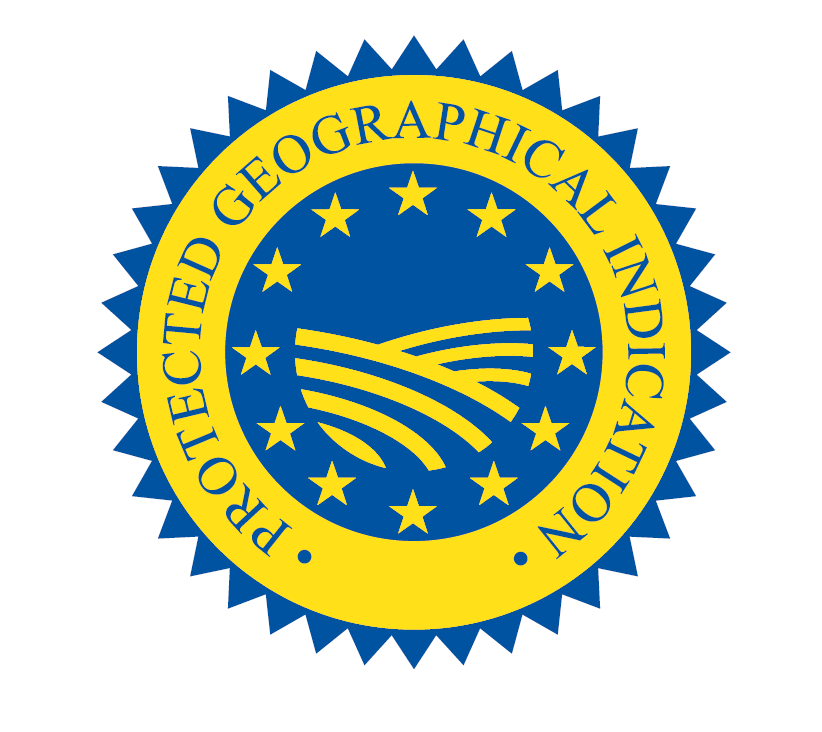 ΟΙ ΓΕΩΓΡΑΦΙΚΕΣ ΕΝΔΕΙΞΕΙΣ ΩΣ ΑΠΟΛΥΤΟΙ ΛΟΓΟΙ
Περιπτώσεις που εμπίπτουν στους κανονισμούς της ΕΕ:
Το ΣΕΕ αποτελείται αποκλειστικά από αυτούσια ΠΟΠ/ΠΓΕ (άμεση χρήση)
Το ΣΕΕ περιέχει αυτούσια ΠΟΠ/ΠΓΕ και, επιπροσθέτως, άλλη λέξη ή εικονιστικά στοιχεία (άμεση ή έμμεση χρήση)
Το ΣΕΕ συνίσταται σε κατάχρηση, απομίμηση ή επίκληση ΠΟΠ/ΠΓΕ
Άλλες παραπλανητικές ενδείξεις και πρακτικές
Εκμετάλλευση της φήμης των ΠΟΠ/ΠΓΕ
ΟΙ ΓΕΩΓΡΑΦΙΚΕΣ ΕΝΔΕΙΞΕΙΣ ΩΣ ΑΠΟΛΥΤΟΙ ΛΟΓΟΙ
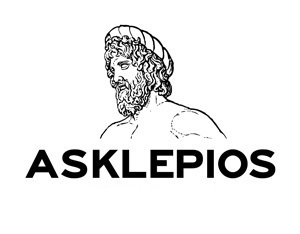 PROSCIUTTO DI PARMA
(ΠΟΠ: PROSCIUTTO DI PARMA)
(ΠΟΠ: LYGOURIO ASKLIPIOU)
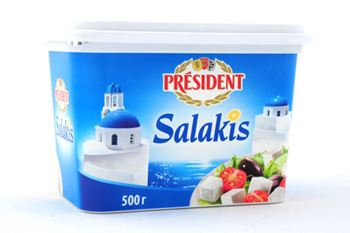 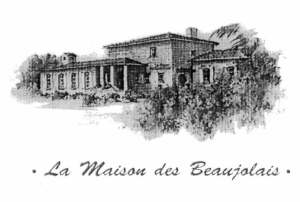 (ΠΟΠ: BEAUJOLAIS)
(ΠΟΠ: FETA)
ΟΙ ΓΕΩΓΡΑΦΙΚΕΣ ΕΝΔΕΙΞΕΙΣ ΩΣ ΑΠΟΛΥΤΟΙ ΛΟΓΟΙ
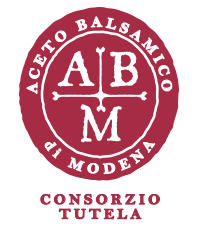 Εκκρεμεί ενώπιον ΔΕΚ C-432/18
Στοιχεία στα οποία δεν παρέχεται προστασία:
Περιγραφικοί όροι
Γενικές Ενδείξεις (Κανον.  1151/2012)
Ευρέως χρησιμοποιούμενοι όροι
Επώνυμα
Ονομασίες χωρών
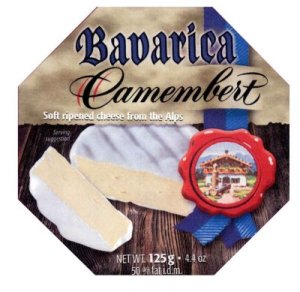 ΟΙ ΓΕΩΓΡΑΦΙΚΕΣ ΕΝΔΕΙΞΕΙΣ ΩΣ ΑΠΟΛΥΤΟΙ ΛΟΓΟΙ
Σχετικά προϊόντα δυνάμει των Κανονισμών της ΕΕ:
Ταυτόσημα προϊόντα
Συγκρίσιμα προϊόντα
Περιορισμός του καταλόγου προϊόντων
OI ΓΕΩΓΡΑΦΙΚΕΣ ΕΝΔΕΙΞΕΙΣ ΩΣ ΣΧΕΤΙΚΟΙ ΛΟΓΟΙ ΑΠΑΡΑΔΕΚΤΟΥ Ή ΑΚΥΡΟΤΗΤΑΣ
ΟΙ ΓΕΩΓΡΑΦΙΚΕΣ ΕΝΔΕΙΞΕΙΣ ΩΣ ΣΧΕΤΙΚΟΙ ΛΟΓΟΙ
Άρθρο 8 ΚΣΕΕ - Σχετικοί λόγοι απαραδέκτου

Κατόπιν ανακοπής από οποιοδήποτε πρόσωπο στο οποίο το εφαρμοστέο δίκαιο επιτρέπει την άσκηση των δικαιωμάτων που απορρέουν από την ονομασία προέλευσης ή τη γεωγραφική ένδειξη, το κατατεθειμένο σήμα δεν καταχωρίζεται εφόσον και στον βαθμό που, σύμφωνα με την ενωσιακή νομοθεσία ή το εθνικό δίκαιο περί προστασίας των ονομασιών προέλευσης ή των γεωγραφικών ενδείξεων:
είχε ήδη υποβληθεί αίτηση για ΟΠ ή ΓΕ πριν από την ημερομηνία της αίτησης καταχώρισης του σήματος της ΕΕ·
η εν λόγω ονομασία προέλευσης ή η γεωγραφική ένδειξη παρέχει το δικαίωμα απαγόρευσης της χρήσης μεταγενέστερου σήματος.
ΟΙ ΓΕΩΓΡΑΦΙΚΕΣ ΕΝΔΕΙΞΕΙΣ ΩΣ ΣΧΕΤΙΚΟΙ ΛΟΓΟΙ
Στην ανακοπή με βάση το Άρθρο 8(6) ΚΣΕΕ ο ανακόπτων δε χρειάζεται να αποδείξει χρήση στις συναλλαγές σημείου το οποίο δεν έχει μόνον τοπική ισχύ

Αν γίνει ο κατάλληλος περιορισμός του καταλόγου προϊόντων μιας αίτησης σήματος της ΕΕ, η ανακοπή με βάση ΓΕ δε θα ευδοκιμήσει.
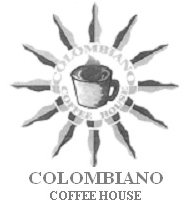 CAFÉ DE COLOMBIA
vs
(Τ-359/14)
ΟΙ ΓΕΩΓΡΑΦΙΚΕΣ ΕΝΔΕΙΞΕΙΣ ΩΣ ΣΧΕΤΙΚΟΙ ΛΟΓΟΙ
ΔΕΕ, ΣΤΗΝ ΥΠΟΘΕΣΗ C-56/16 P (PORT CHARLOTTE):
Εξαντλητικός χαρακτήρας του συστήματος προστασίας της ΕΕ (εθνικές ΠΓΕ/ΠΟΠ για τρόφιμα, οίνους και αλκοολούχα ποτά δεν μπορούν πλέον να εκτελεστούν)
ΠΓΕ/ΠΟΠ που χαίρουν προστασίας σήμερα:
Με βάση κανονισμούς της ΕΕ  
Με βάση διμερείς συμφωνίες της ΕΕ  
Με βάση εθνική νομοθεσία   X
Με βάση διεθνείς συνθήκες στις οποίες η ΕΕ δε μετέχει X
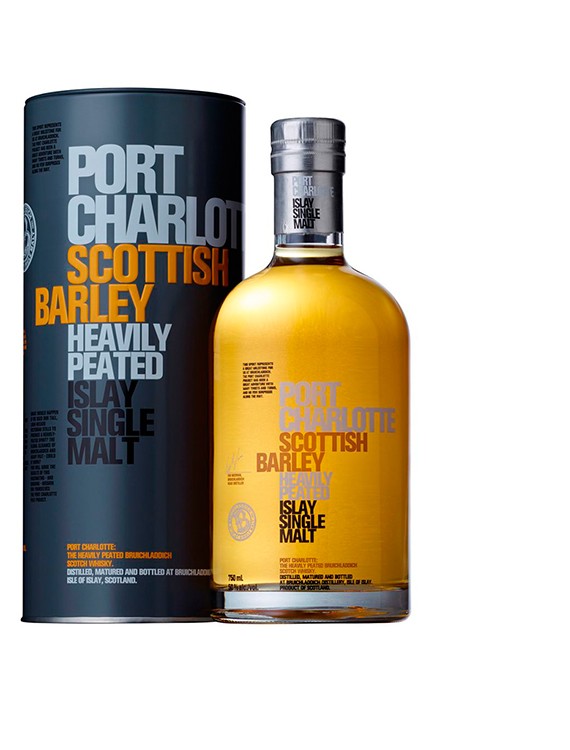 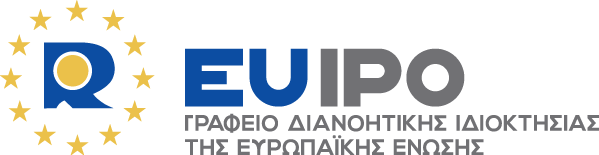 www.euipo.europa.eu
Σας ευχαριστώ για την προσοχή σας!